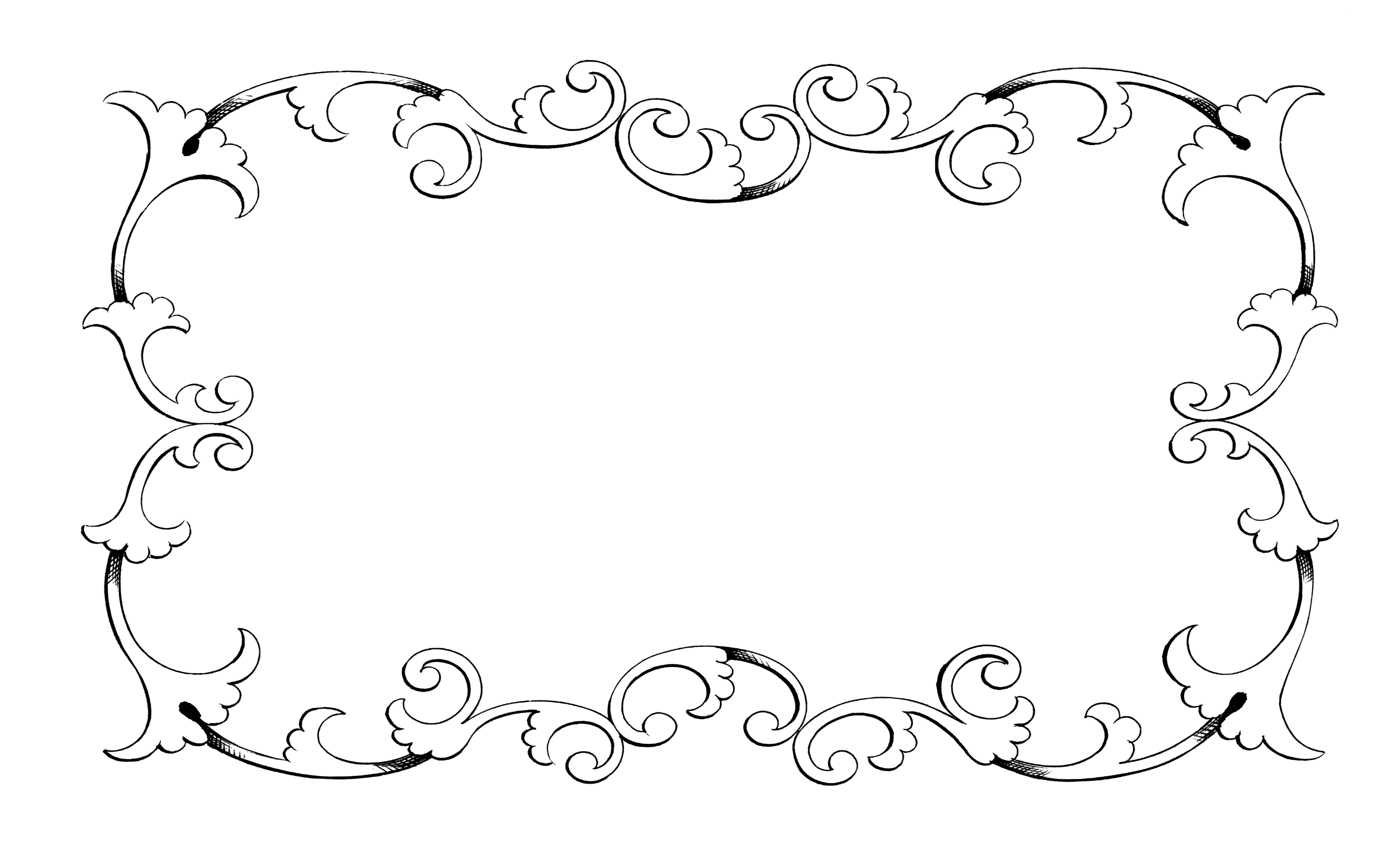 İngiliz Edebiyatı ve Kültürü 
Araştırma ve Uygulama Merkezi
1 Ocak – 31 Aralık 2014
Etkinlikler
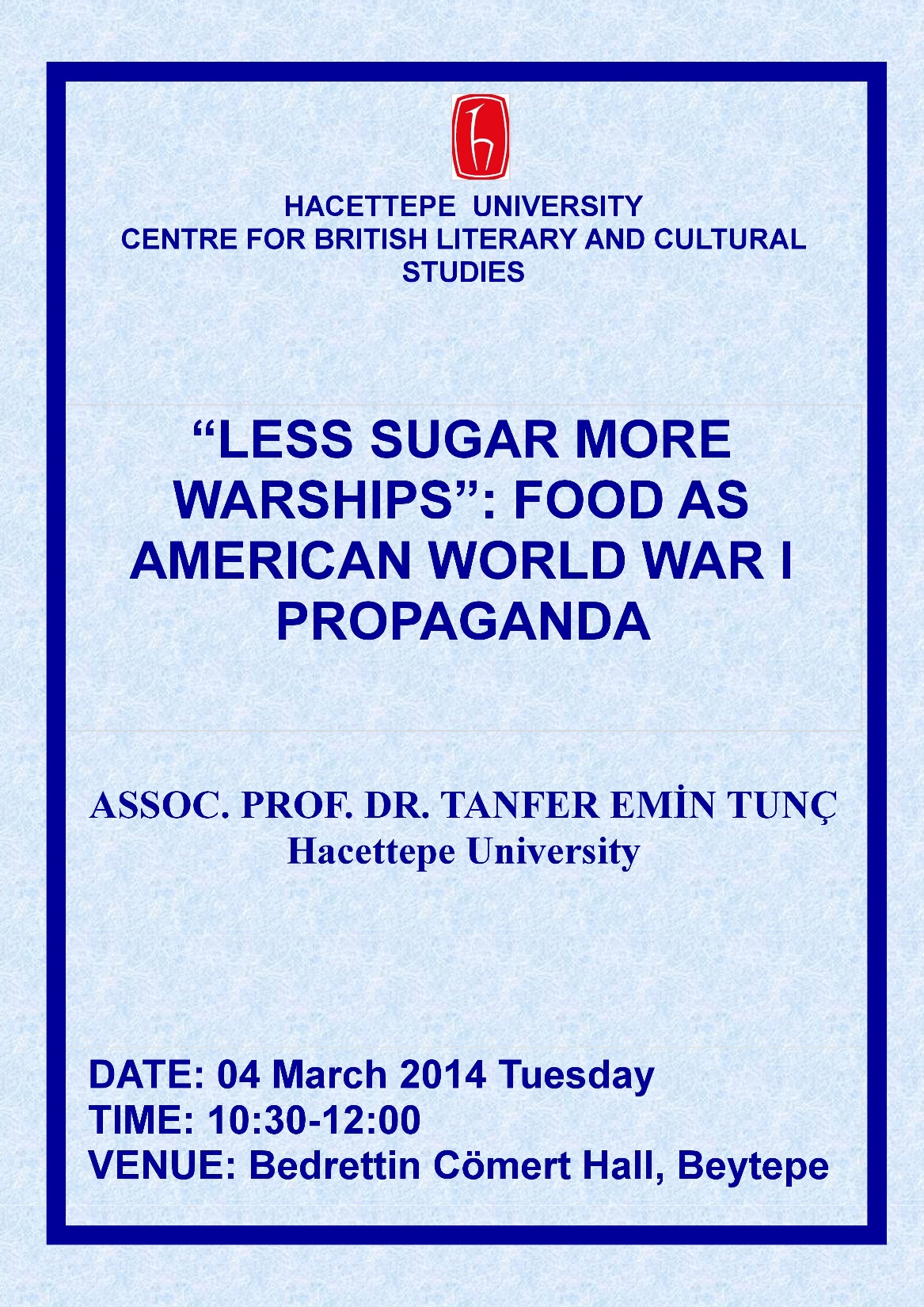 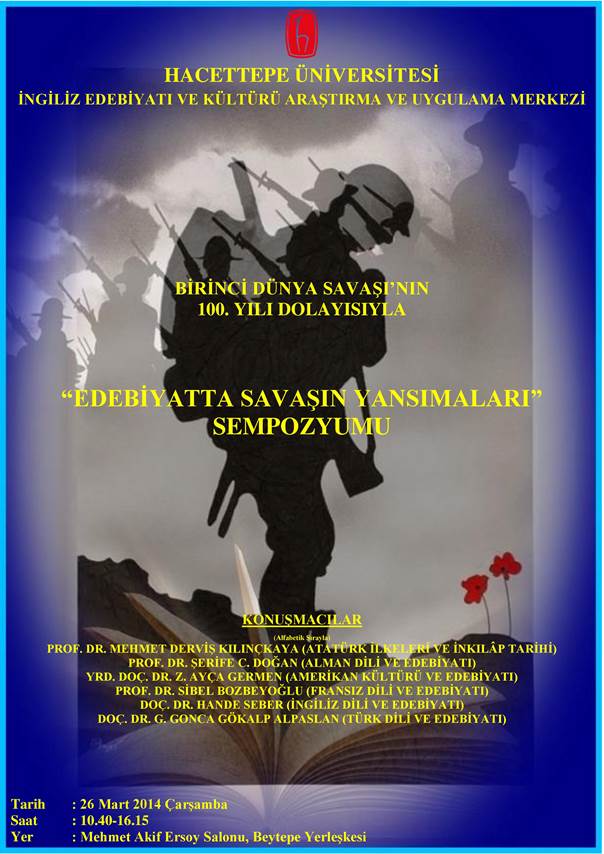 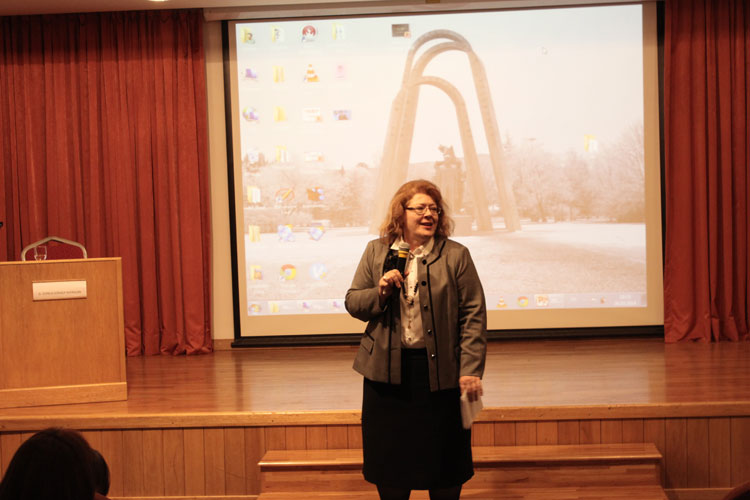 Prof. Dr. A. Deniz Bozer – Açılış Konuşması
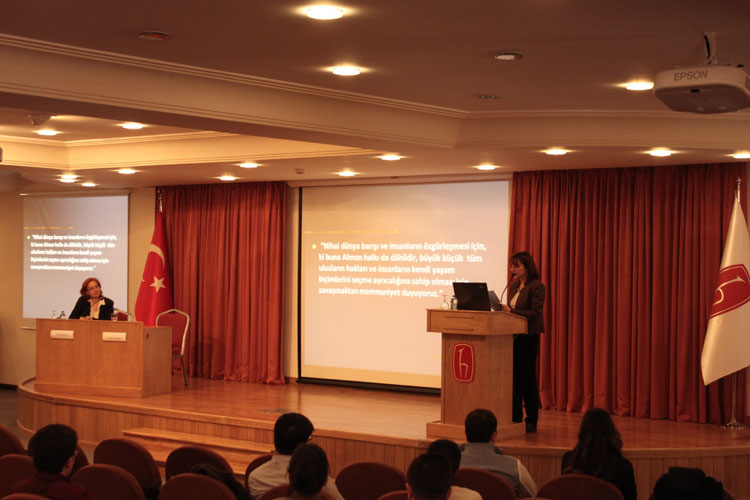 Konuşmacı: Yrd. Doç. Dr. Ayça Germen
Oturum Başkanı: Prof. Dr. Ufuk Özdağ
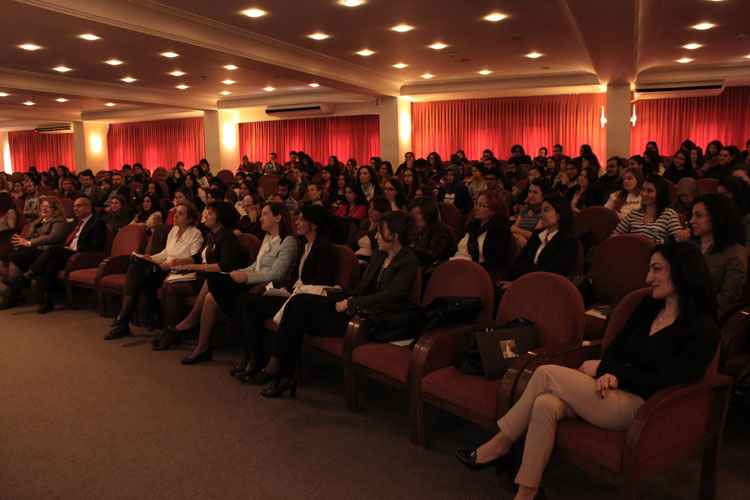 Konferans Sırasında Salondan Bir Kare
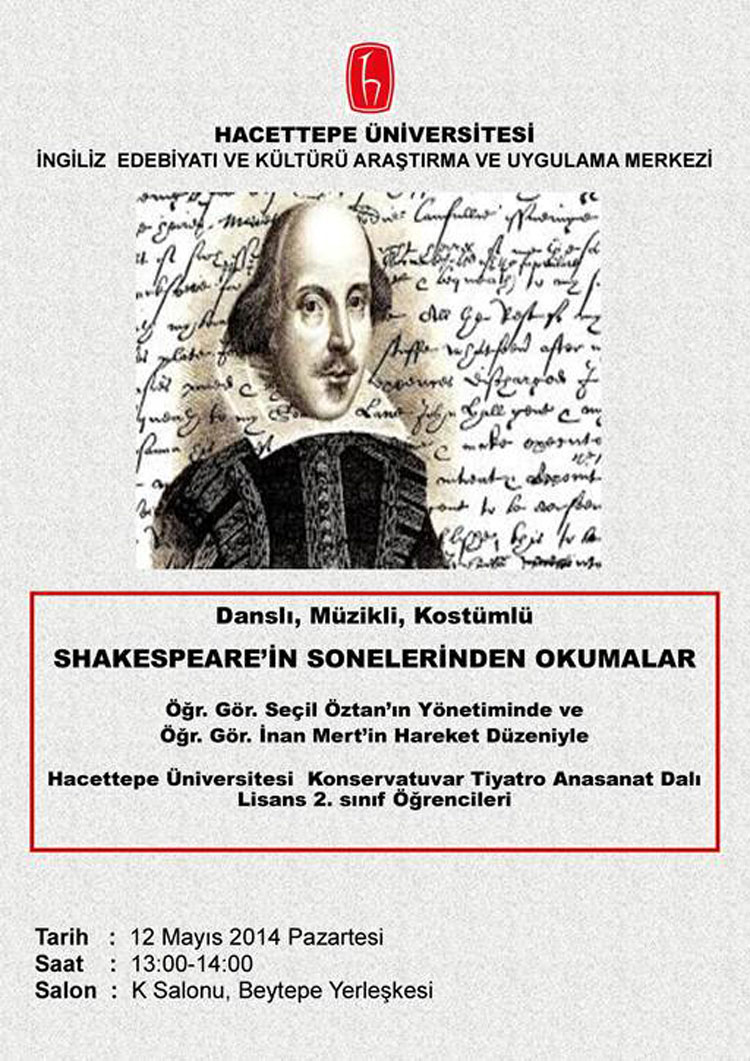 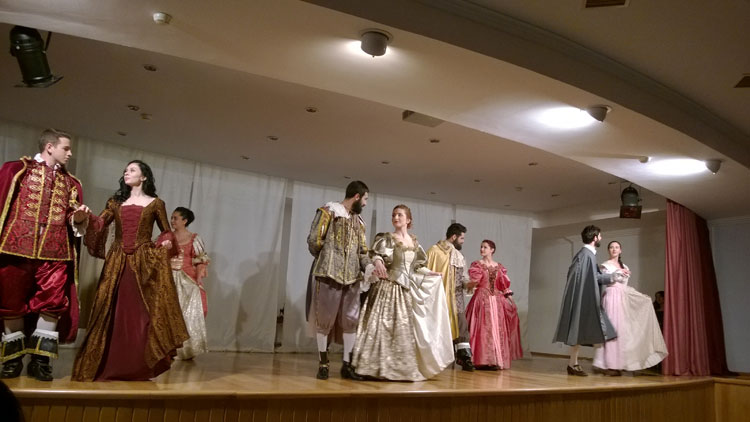 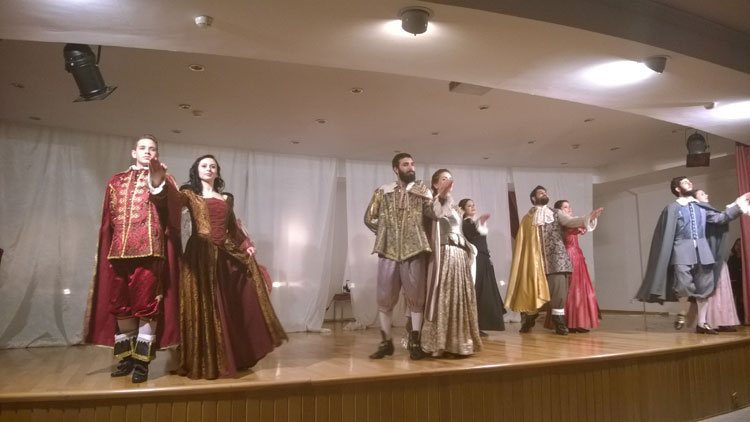 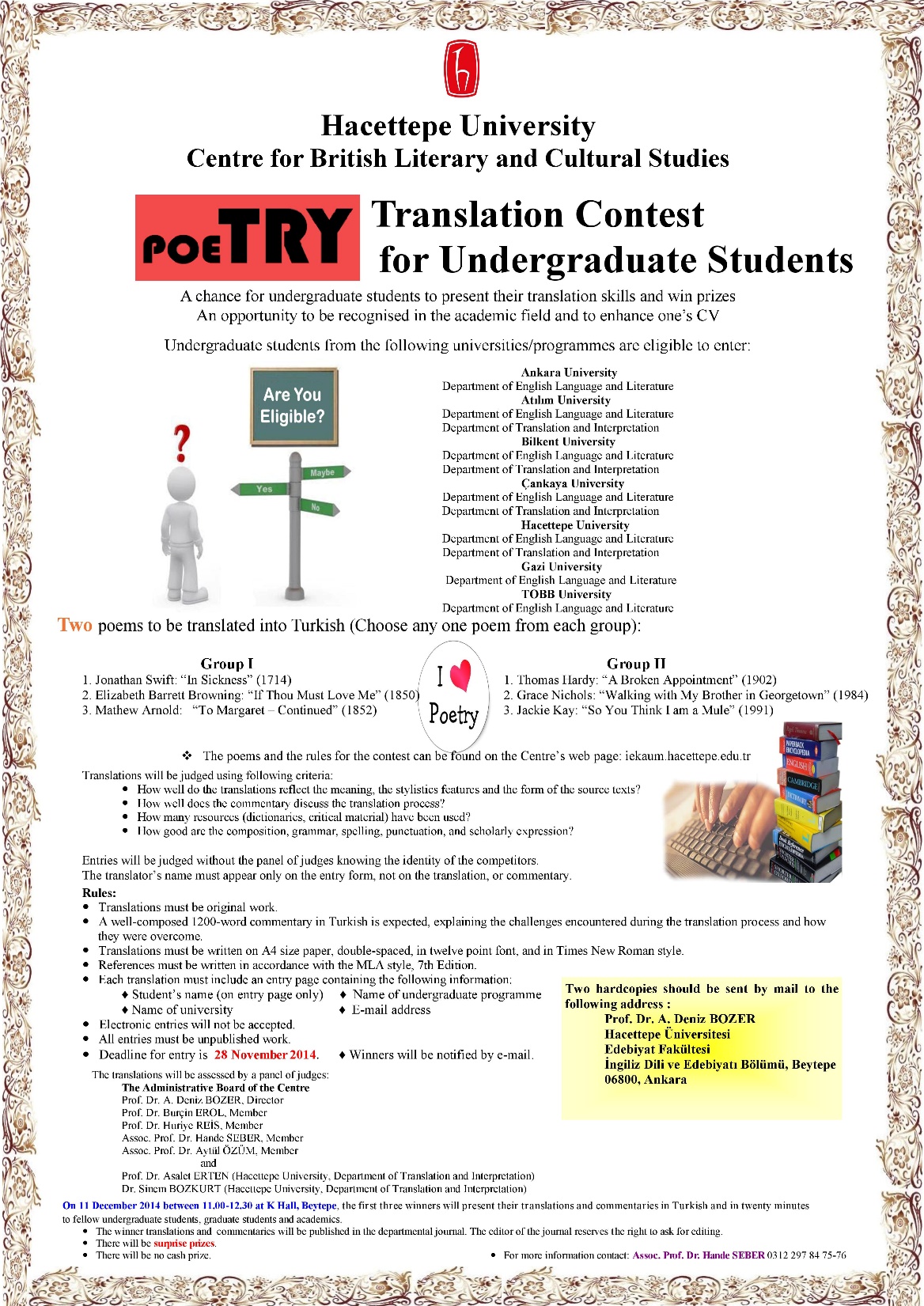 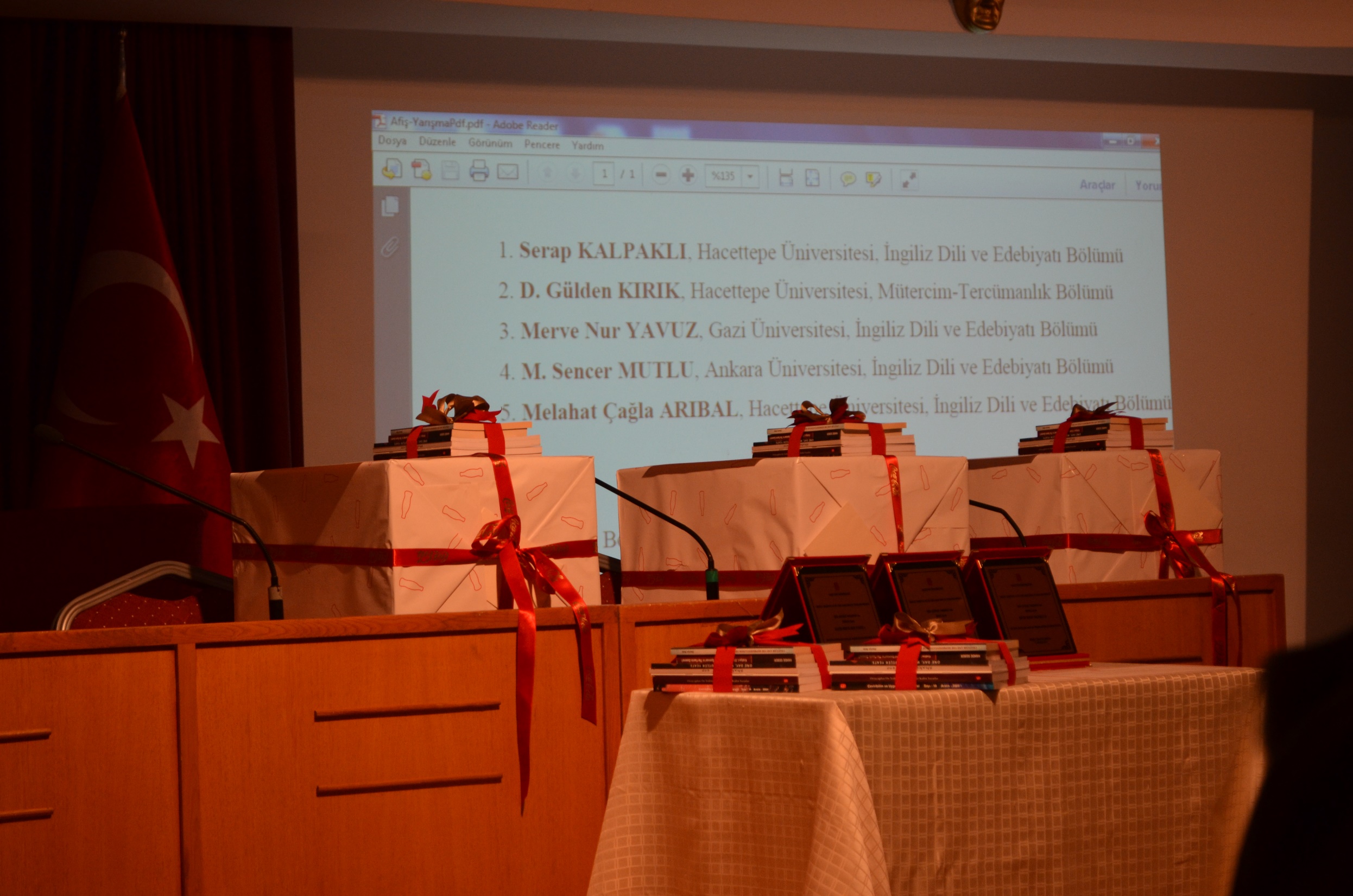 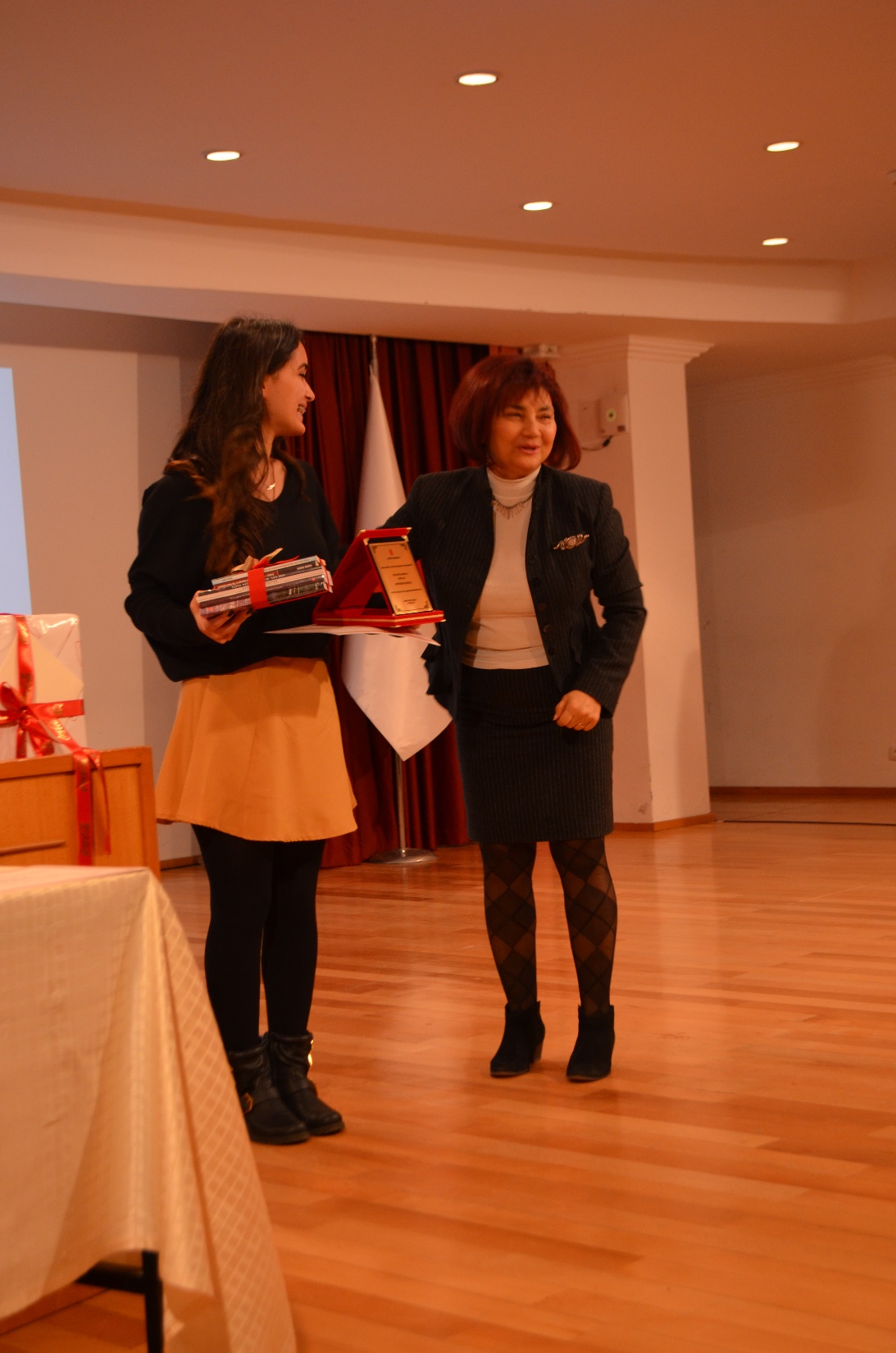 Yarışma Birincisi:

Hacettepe Üniversitesi 
İngiliz Dili ve Edebiyatı Öğrencisi 

SERAP KALPAKLI
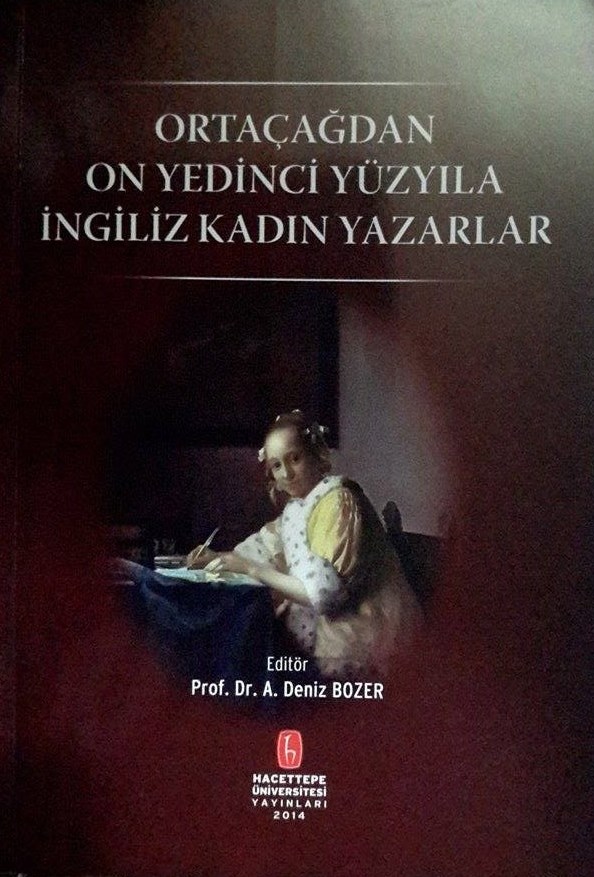 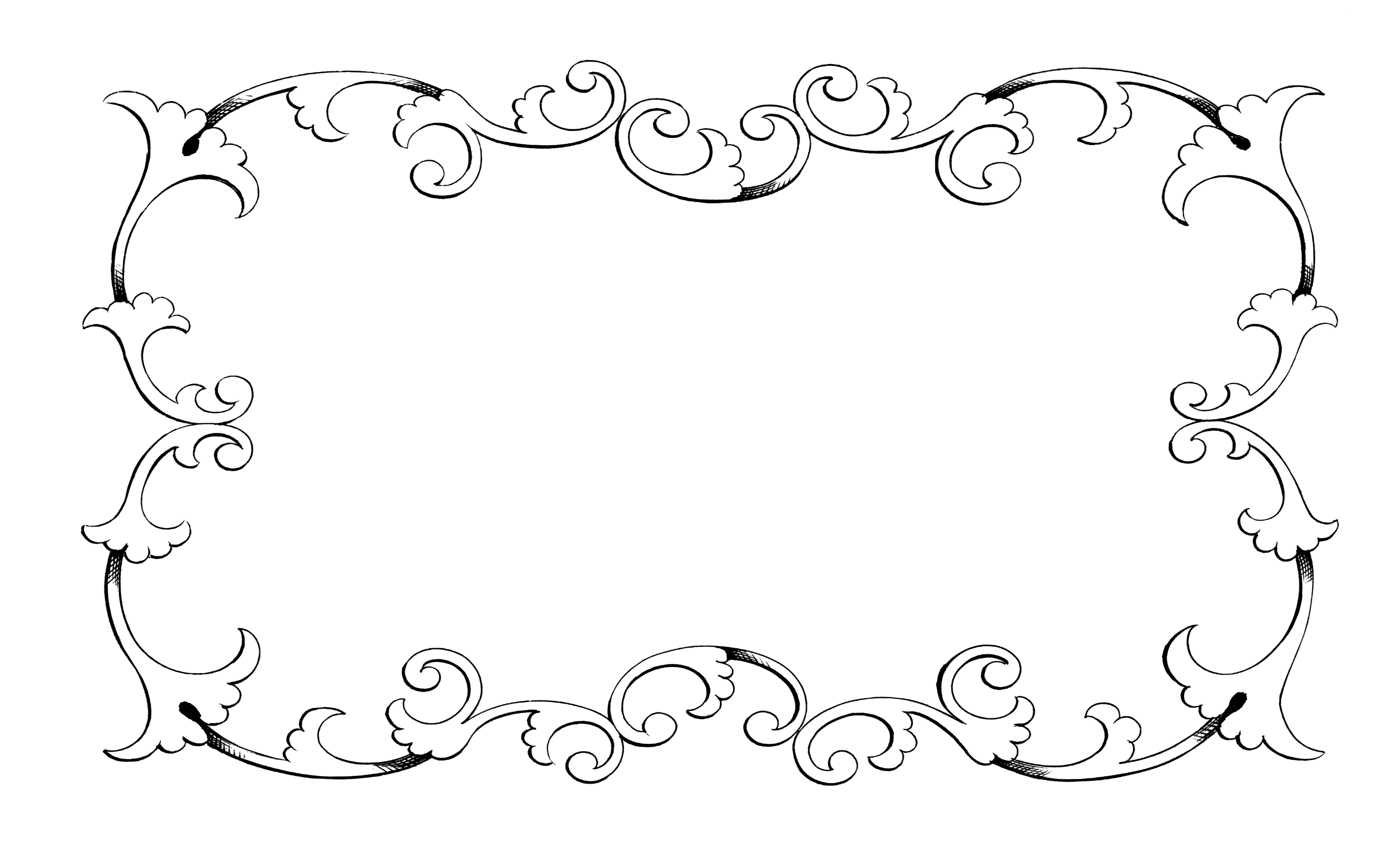 İngiliz Edebiyatı ve Kültürü 
Araştırma ve Uygulama Merkezi
2015 Yılı Planları
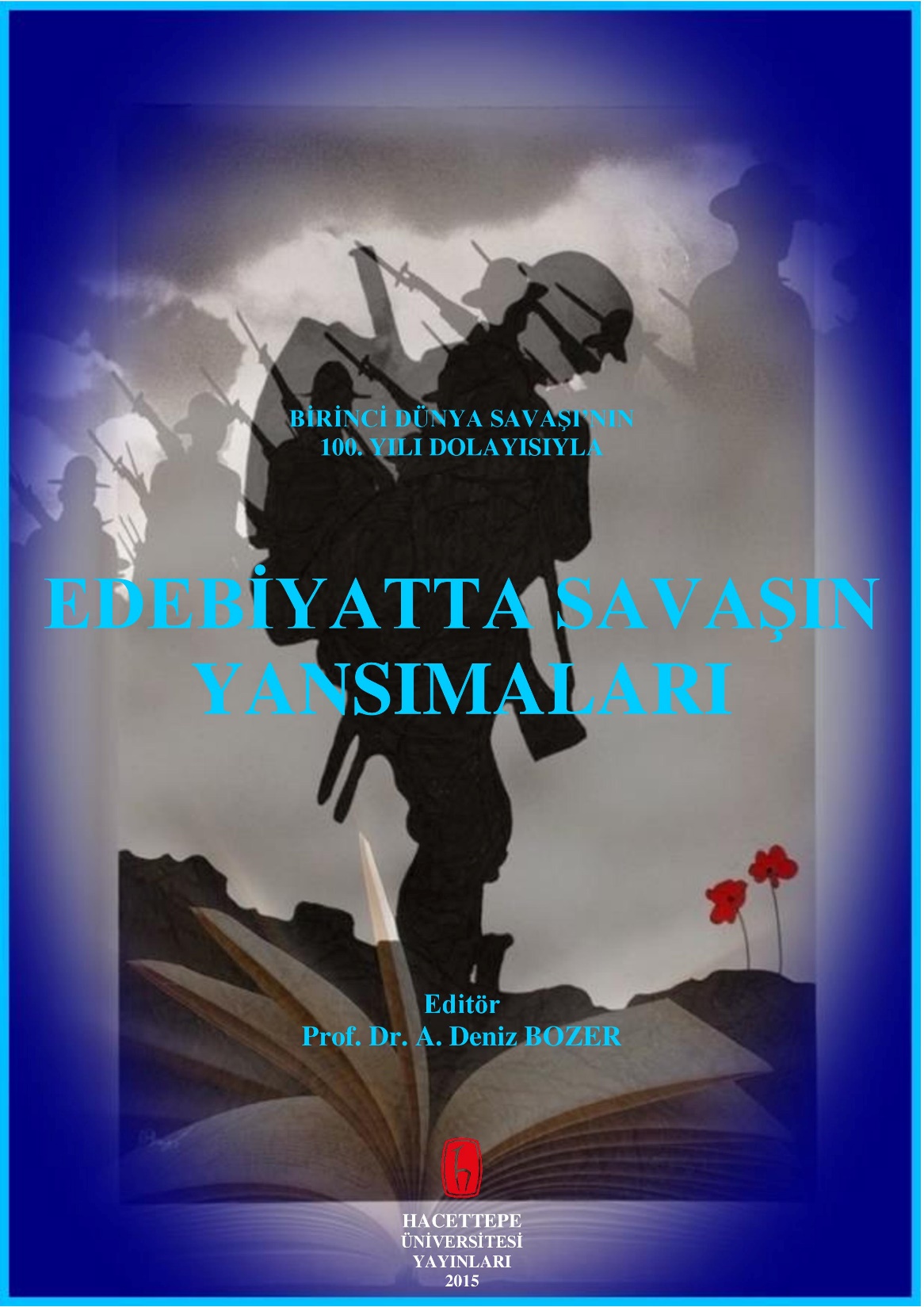 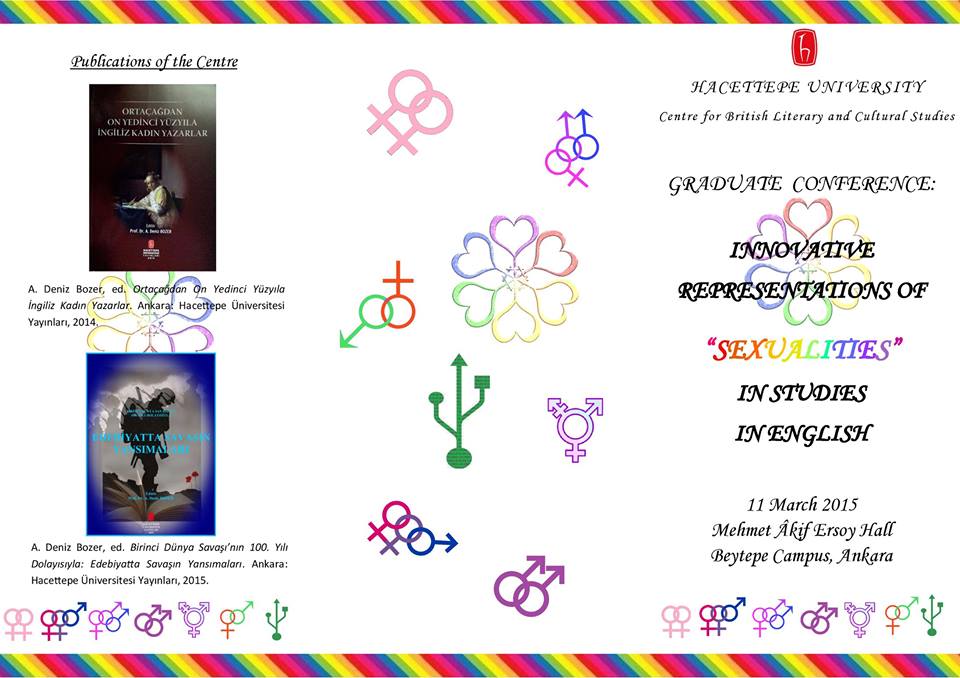 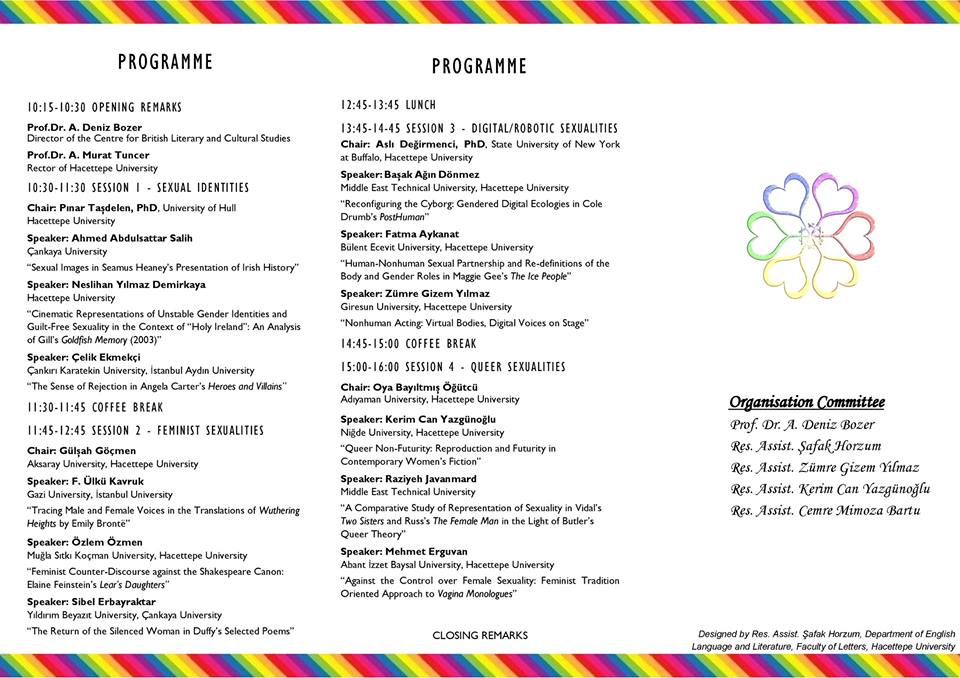 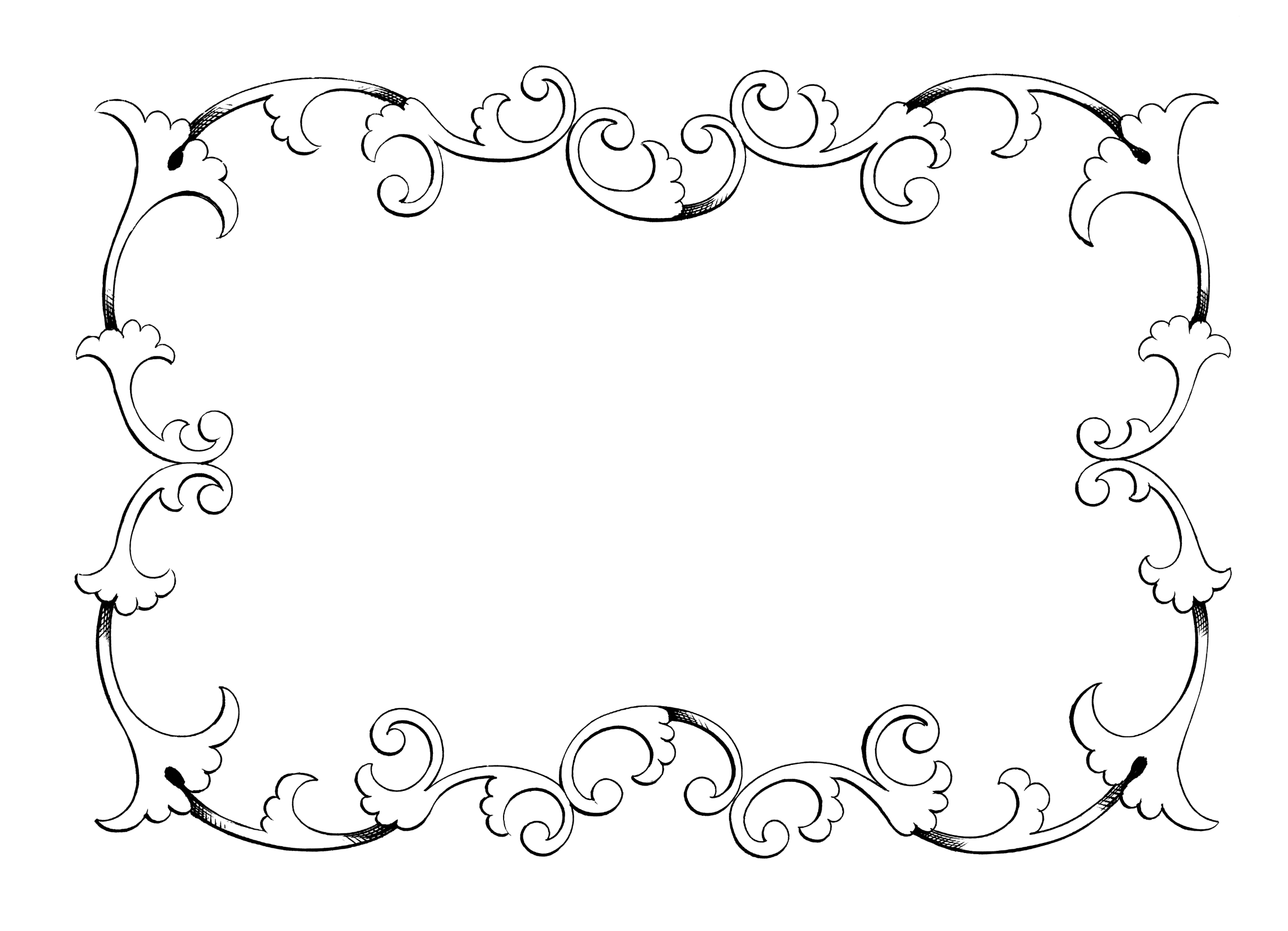 4 kitap olması planlanan 
“İngiliz Kadın Yazarlar” serisinin ikincisi olan
On Sekizinci Yüzyılda İngiliz Kadın Yazarlar
kitabı yayımlanacaktır.